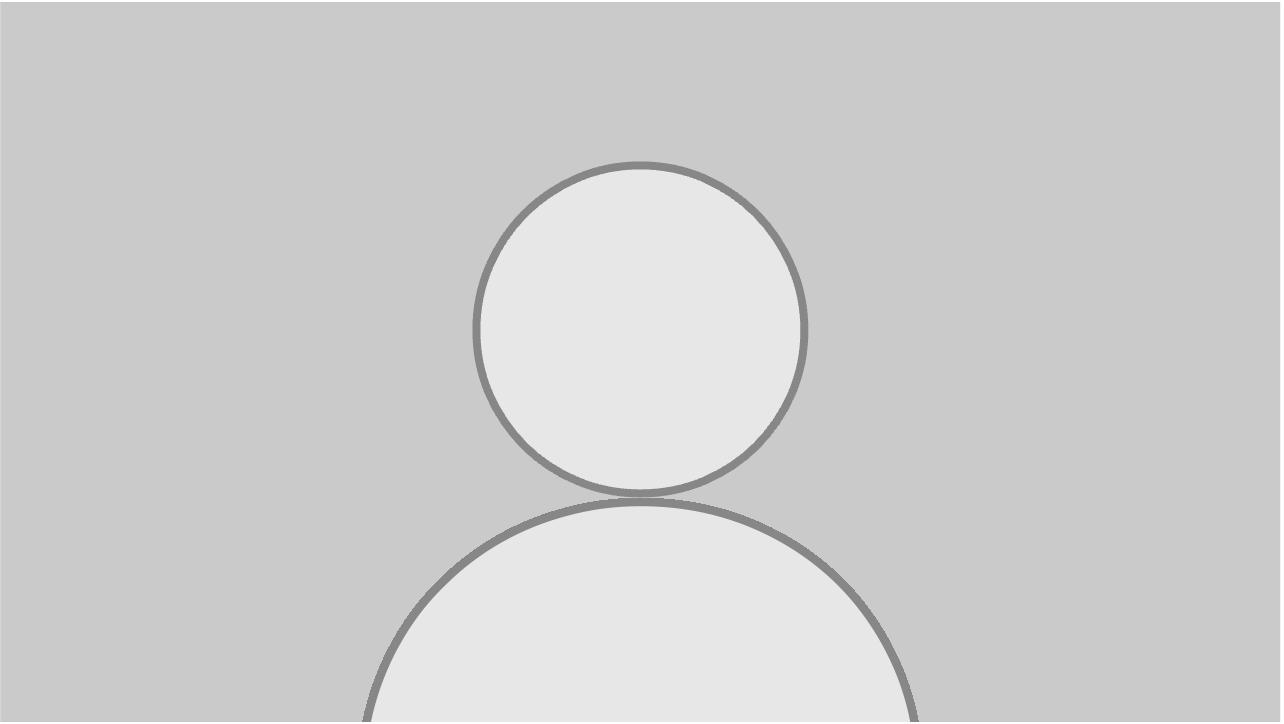 IDENTITY
Who does God say that you are.
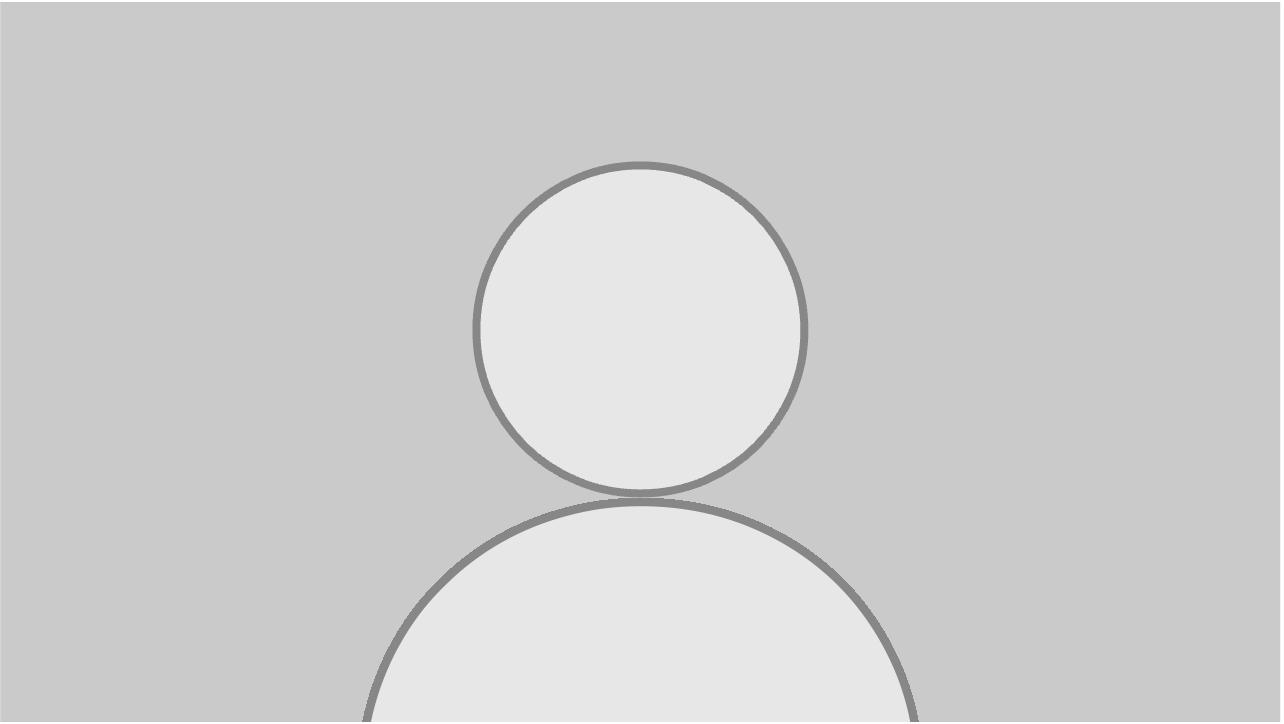 freedomfellowshipchurch.net
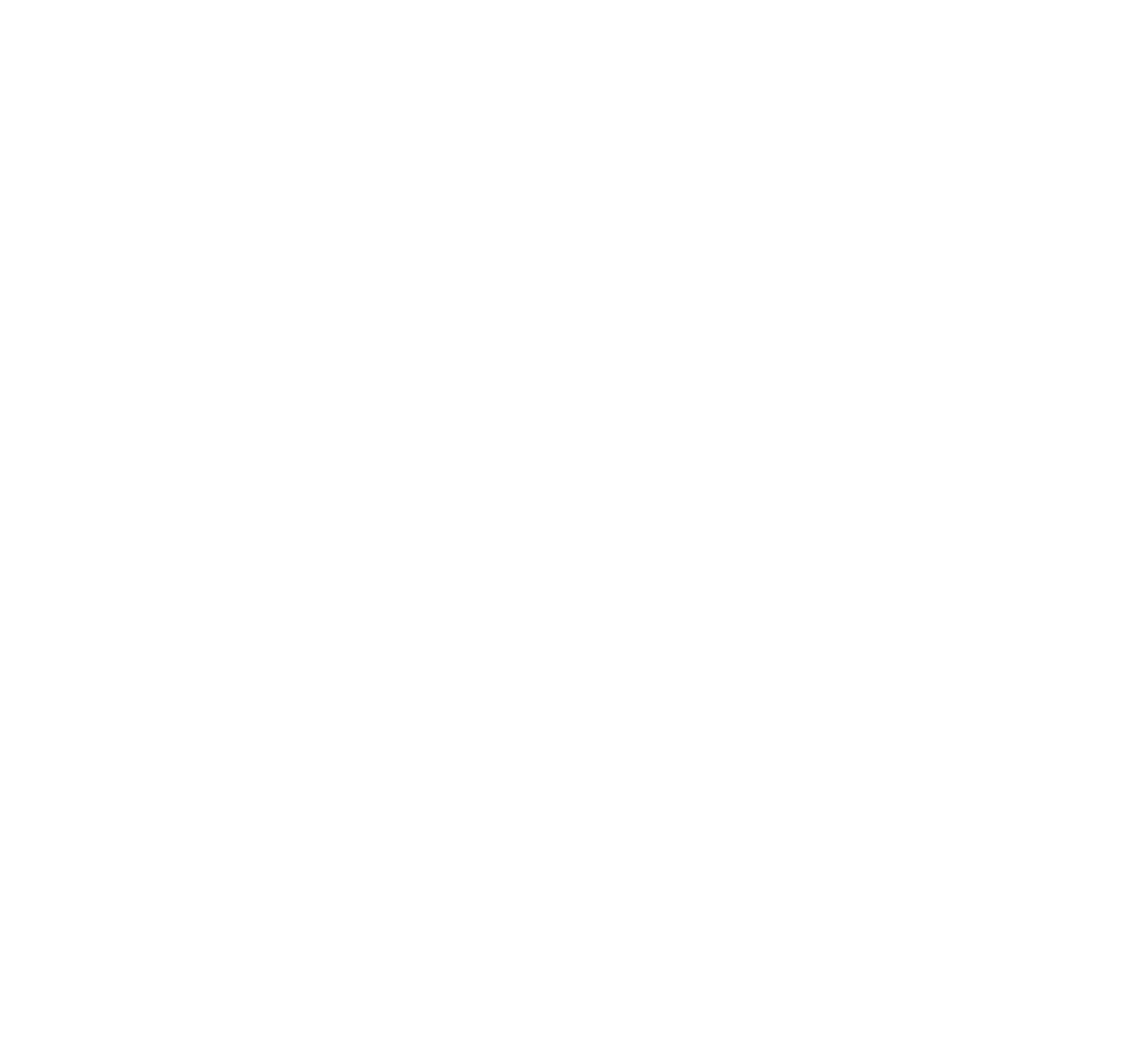 MINISTRIES
SCROLL DOWN TO YOUTH AND CLICK ON IDENTITY
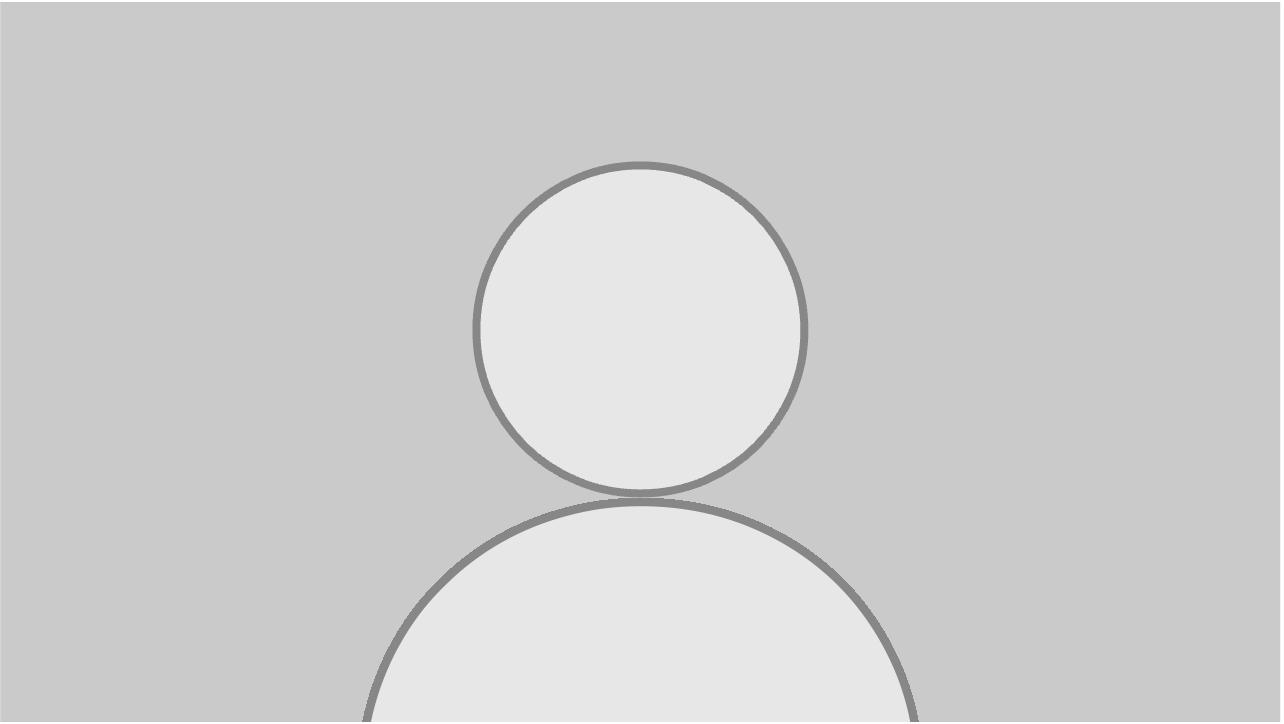 JESUS sees so much more when he looks at us.
Proverbs 23:7 So as he thinks in his heart, so is he. (NKJV)
Proverbs 23:7 For as he reckoneth within himself, so is he. (ESV)
3
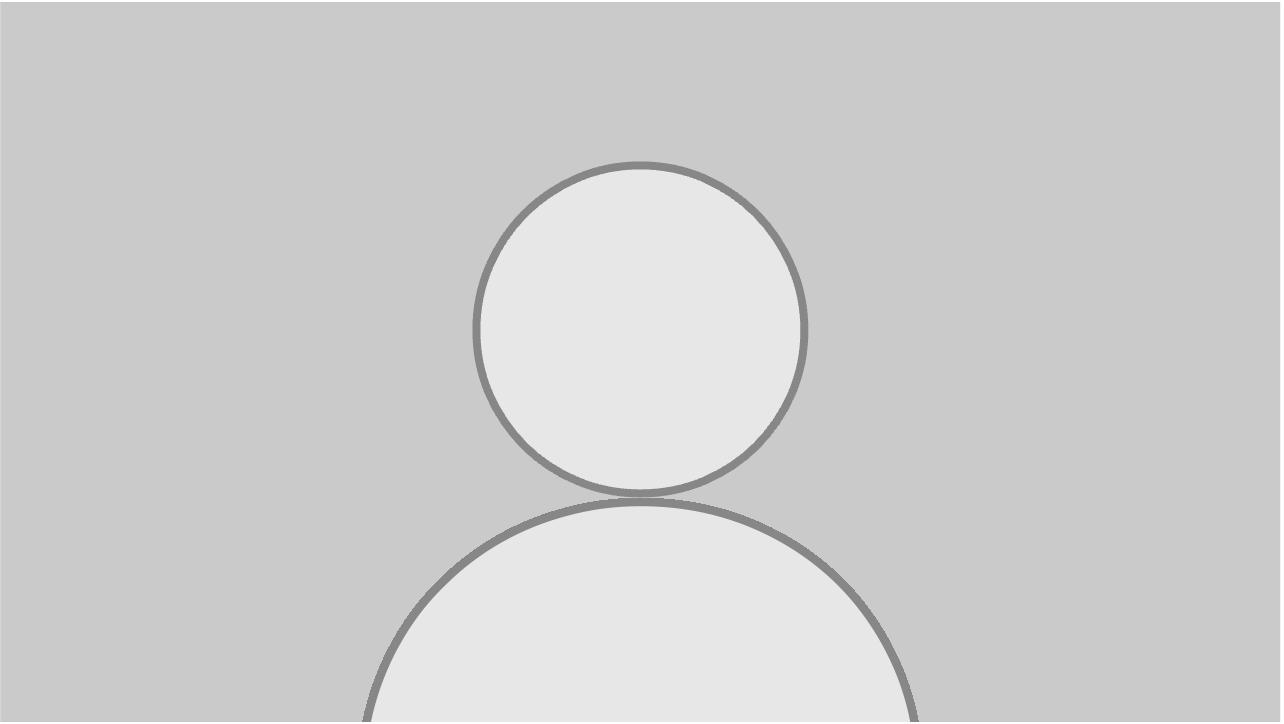 Your true identity is an amazing gift from God.
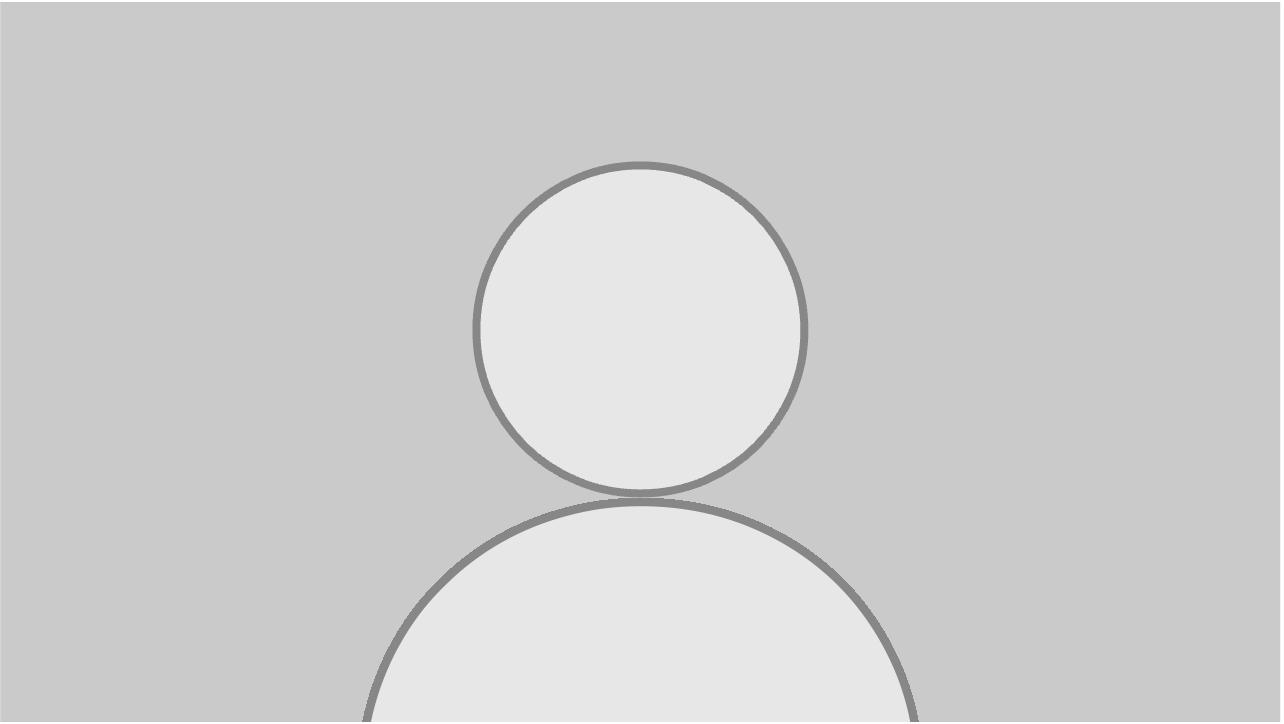 In your own words, what is “identity”?
5
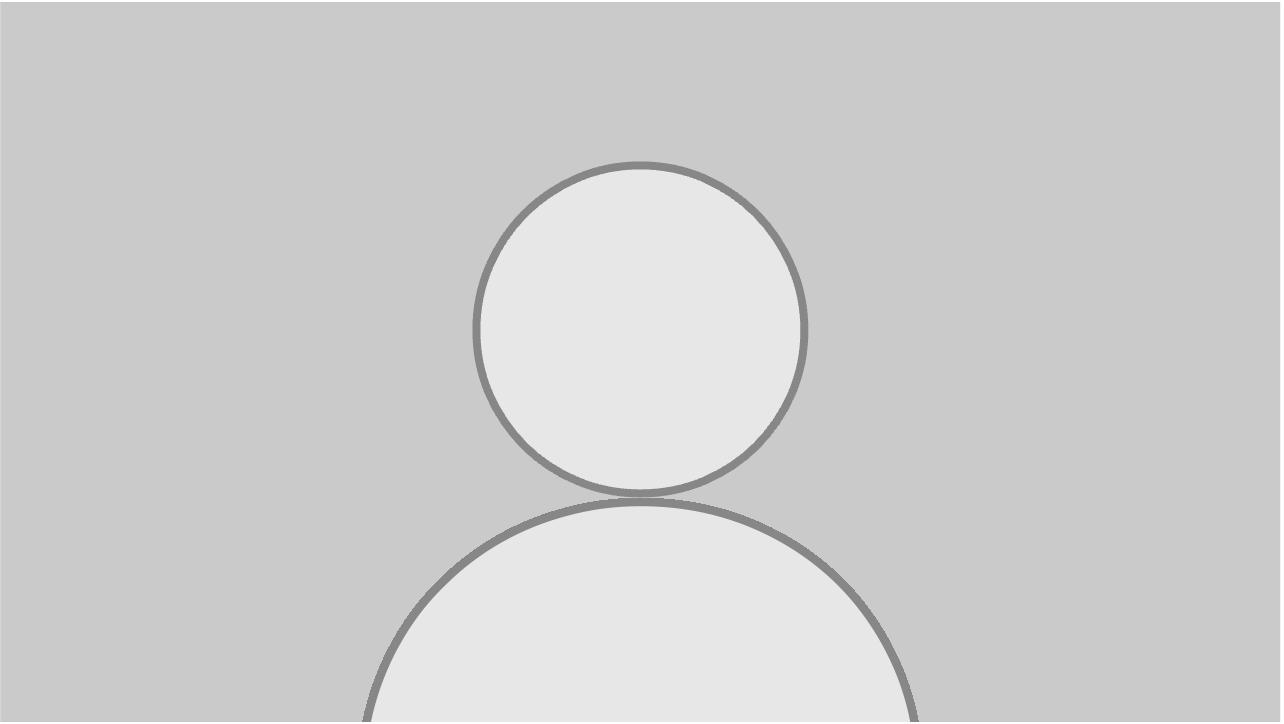 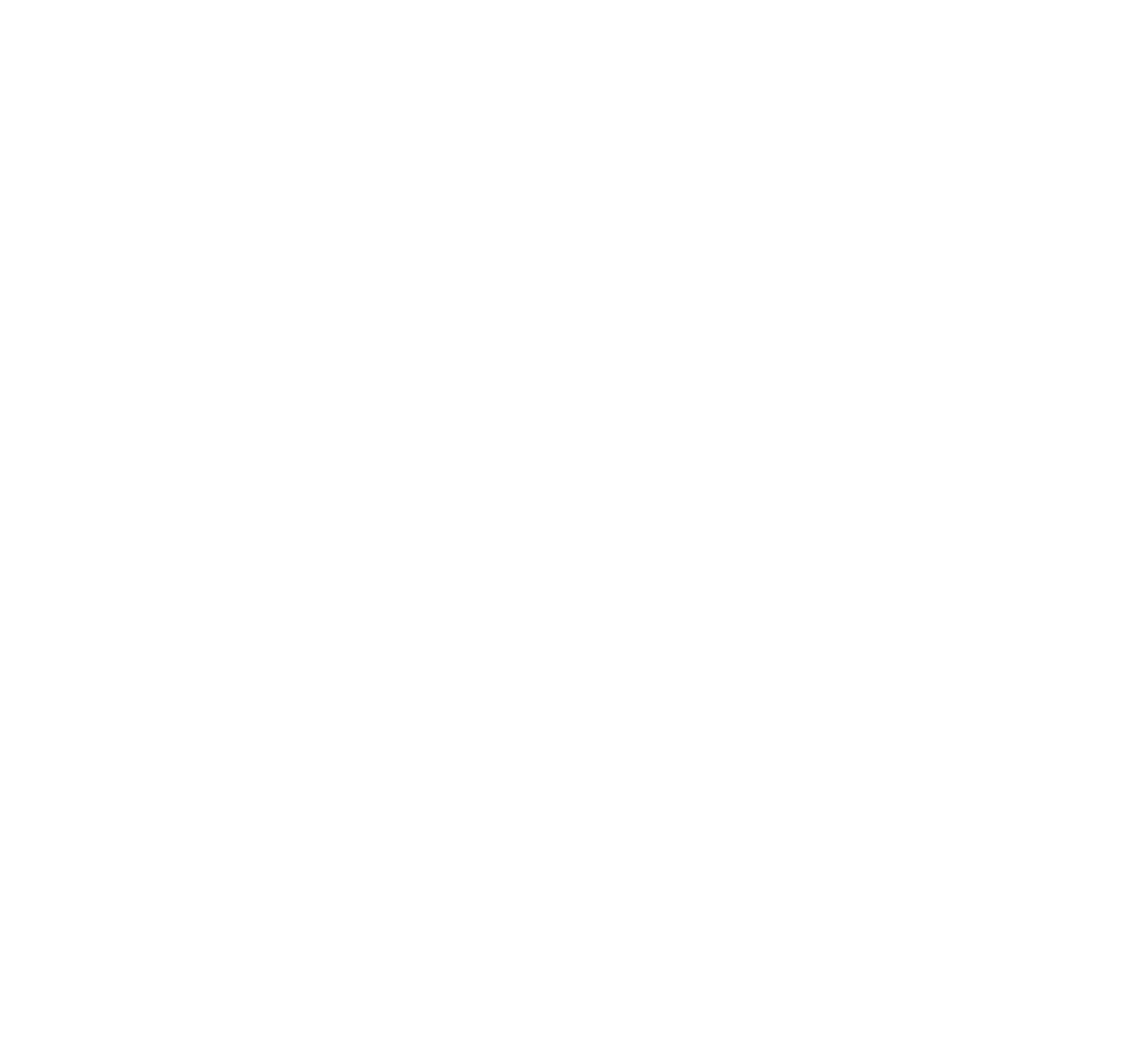 What are some of the “false” identities?
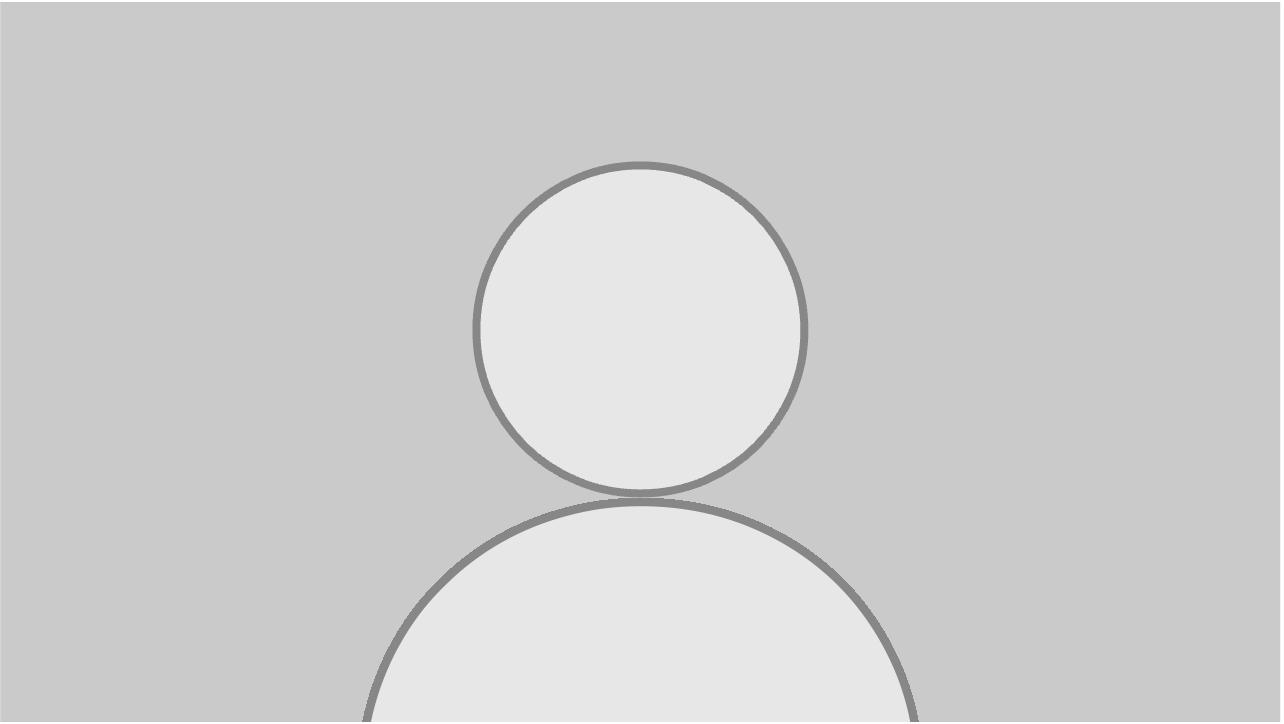 Why is it important to know what your identity is?
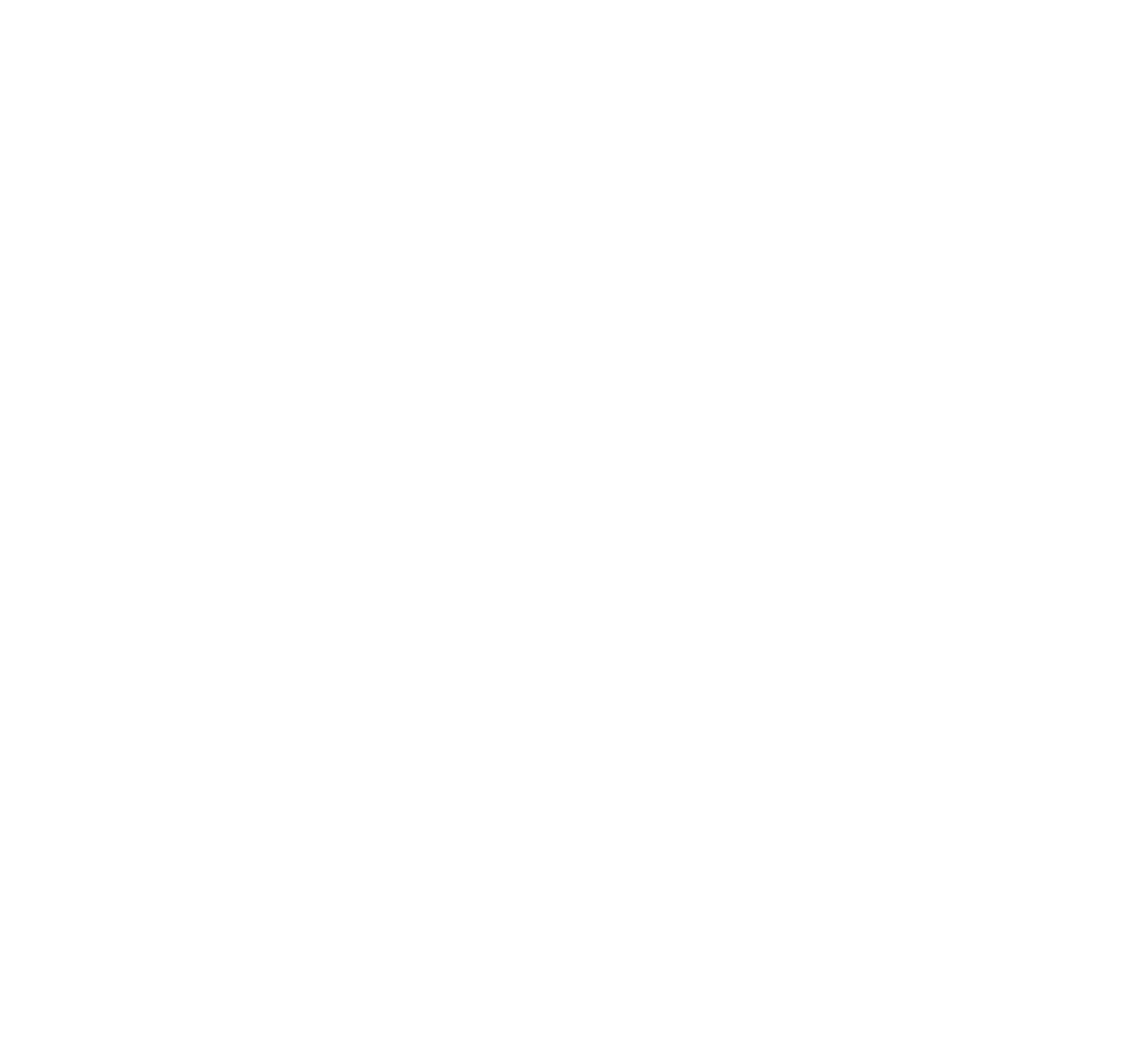 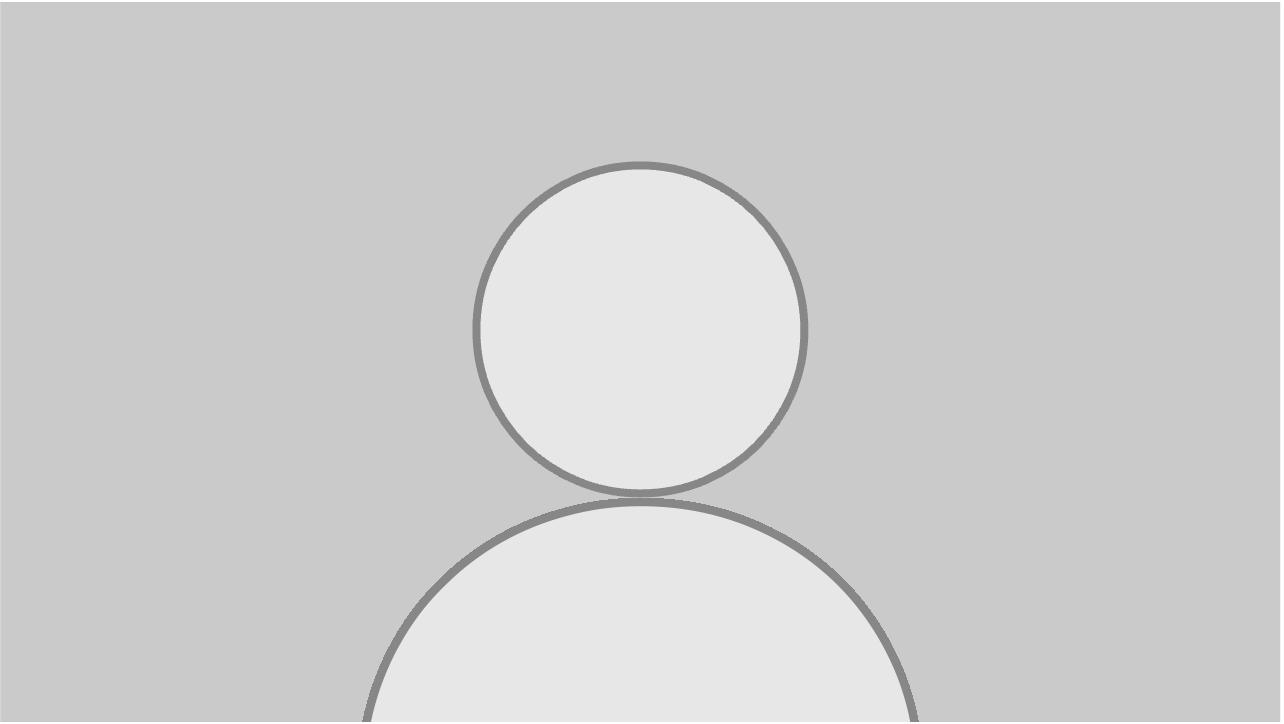 What is dangerous about finding your identity in something that can change or be taken away?
8
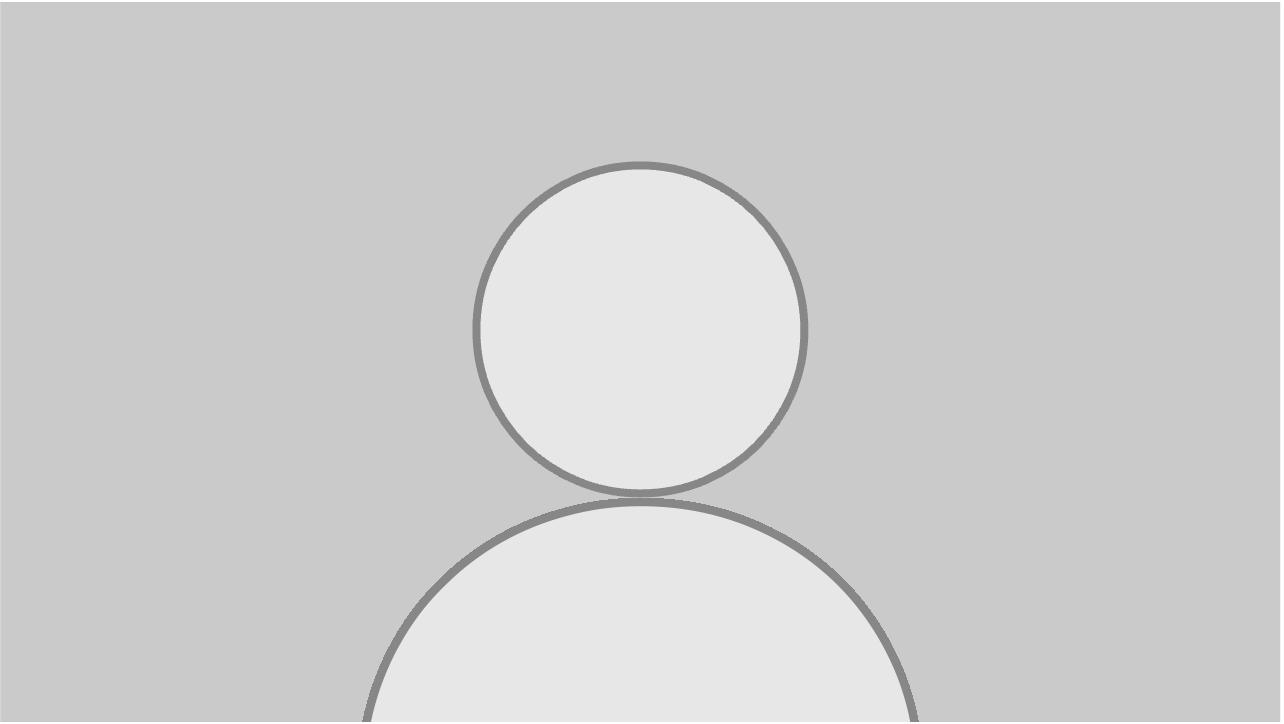 Who does God say we are?
1. A NEW CREATION IN CHRIST.
2. A CHILD OF GOD.
3. A BRANCH OF THE TRUE VINE.
4. A FRIEND OF JESUS.
5. JUSTIFIED AND REDEEMED.
6. AN HEIR.
7. A SANCTIFIED SAINT.
9
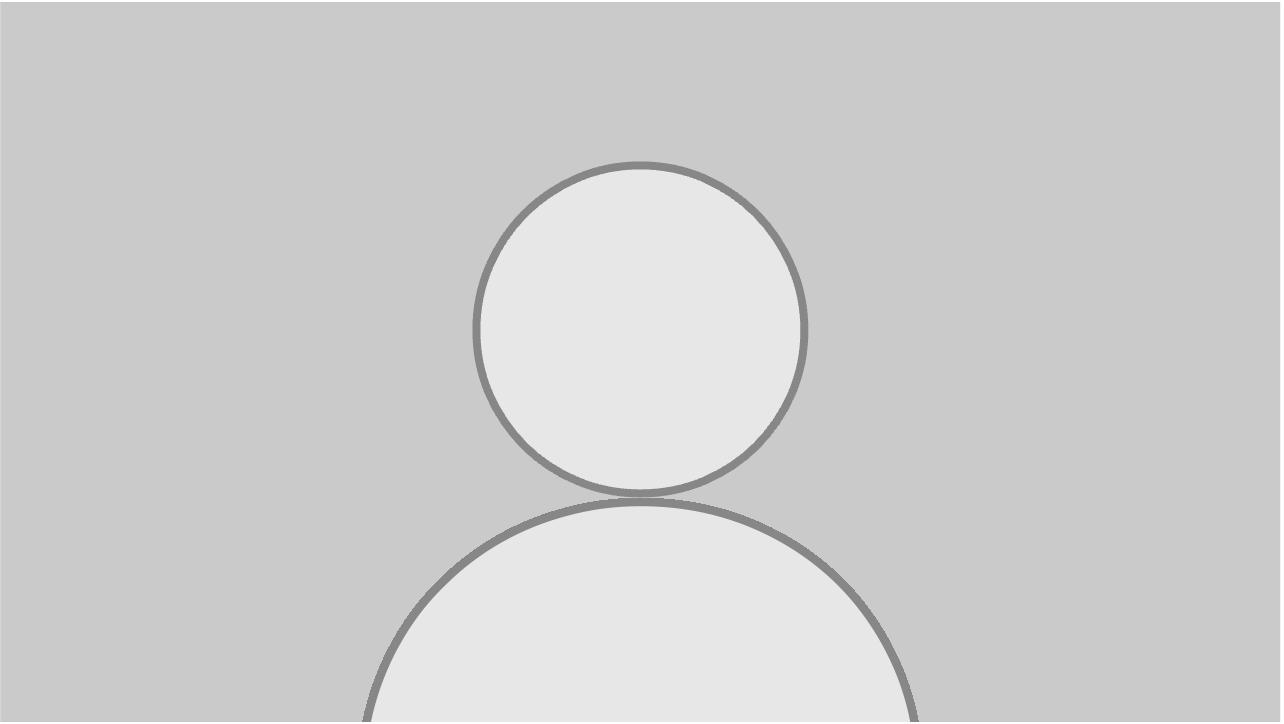 8. A TEMPLE OF THE HOLY SPIRIT.
9. A MEMBER OF CHRIST’S BODY.
10. AN AMBASSADOR FOR CHRIST.
11. THE RIGHTEOUSNESS OF GOD.
12. CHOSEN.
13. ADOPTED.
14. REDEEMED AND FORGIVEN.
15. SEALED WITH THE HOLY SPIRIT.
10
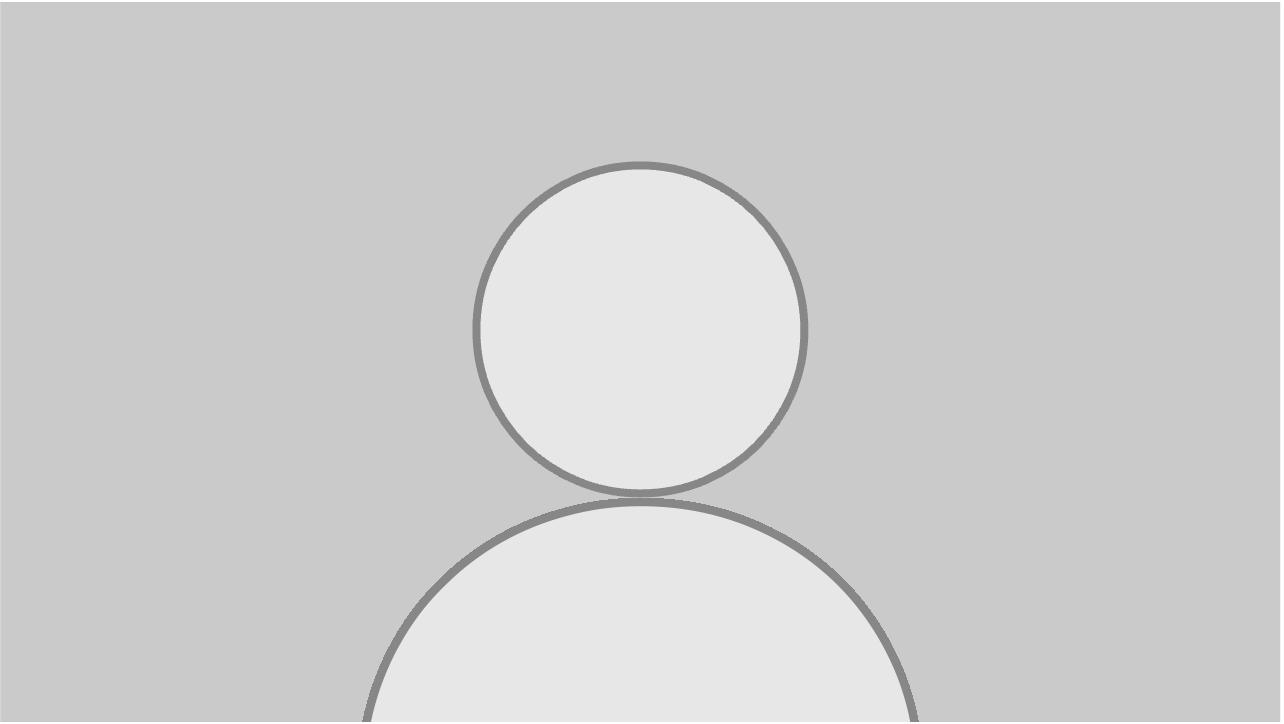 17. RAISED AND SEATED WITH HIM IN THE HEAVENLY PLACES.
18. GOD’S WORKMANSHIP.
19. A CITIZEN OF HEAVEN.
20. NO LONGER A SLAVE, BUT FREE.
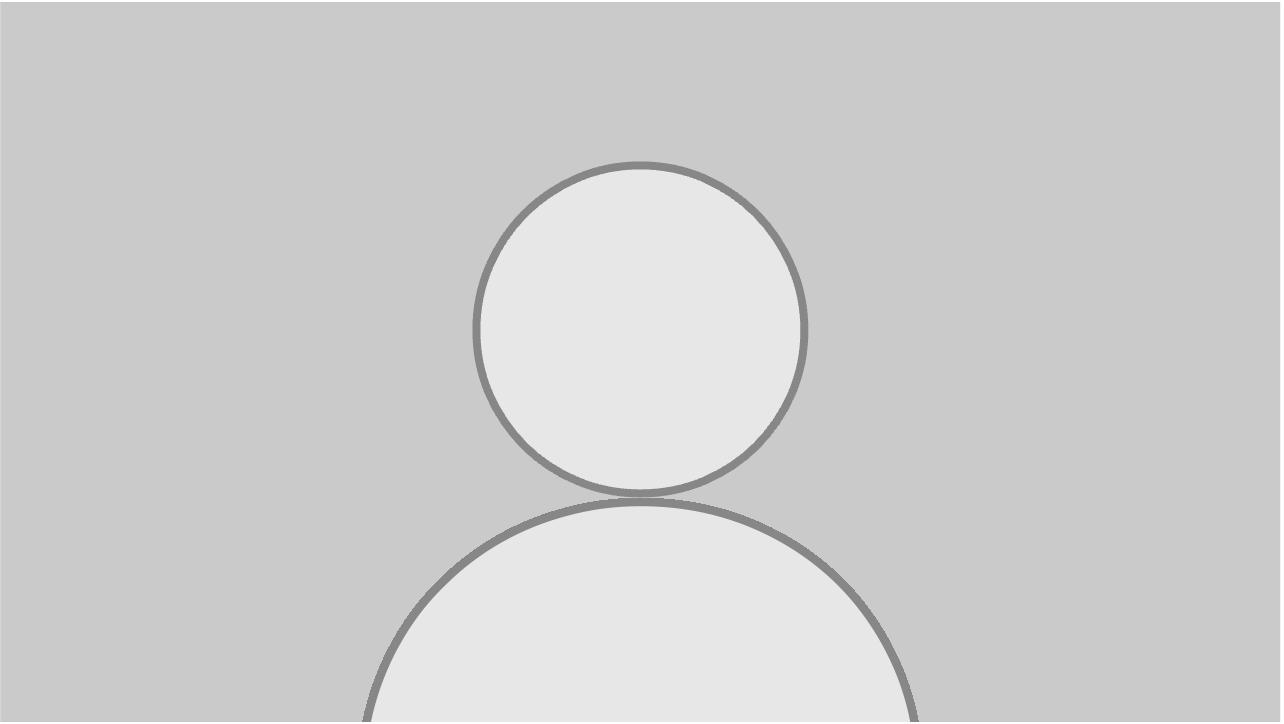 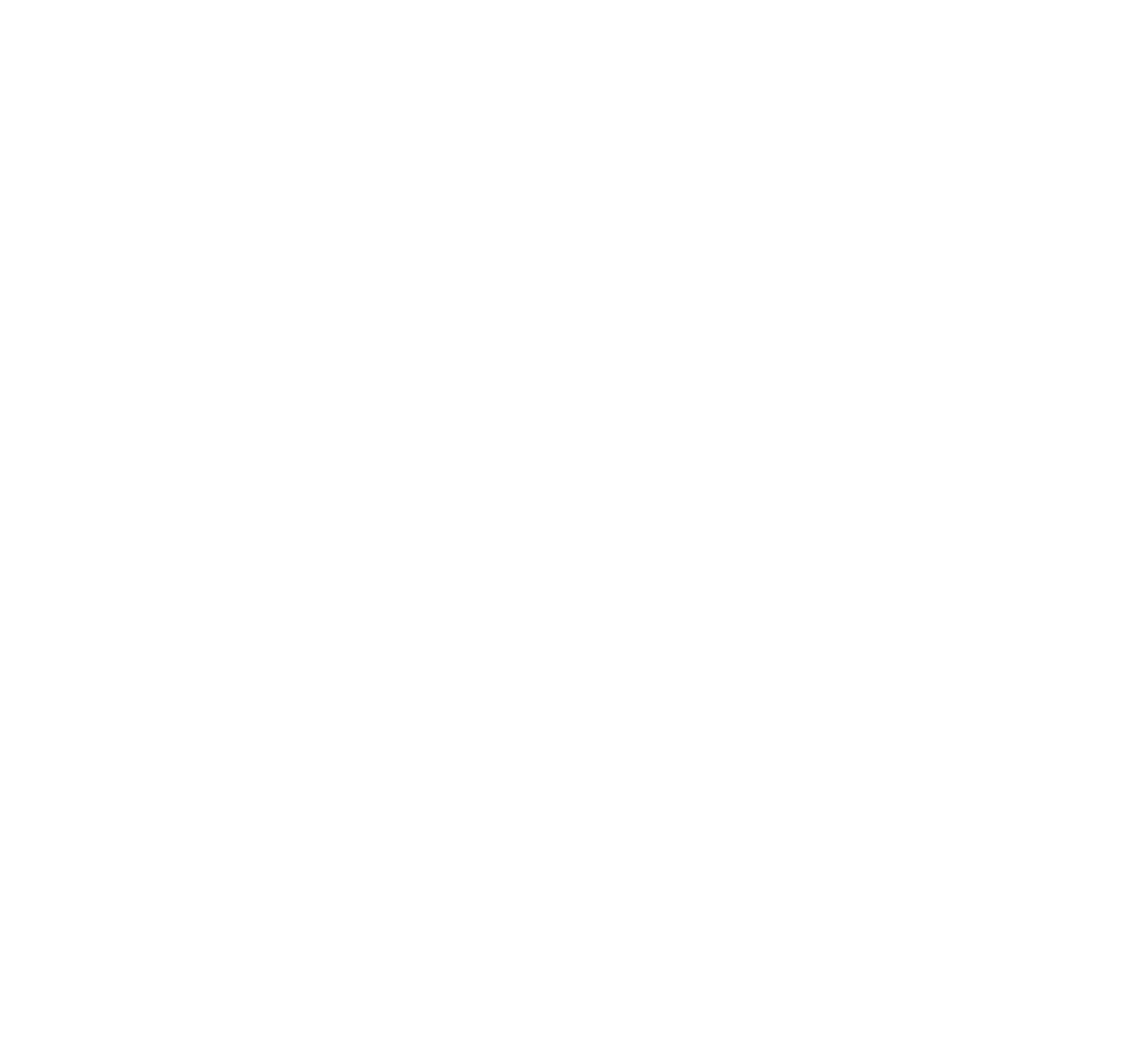 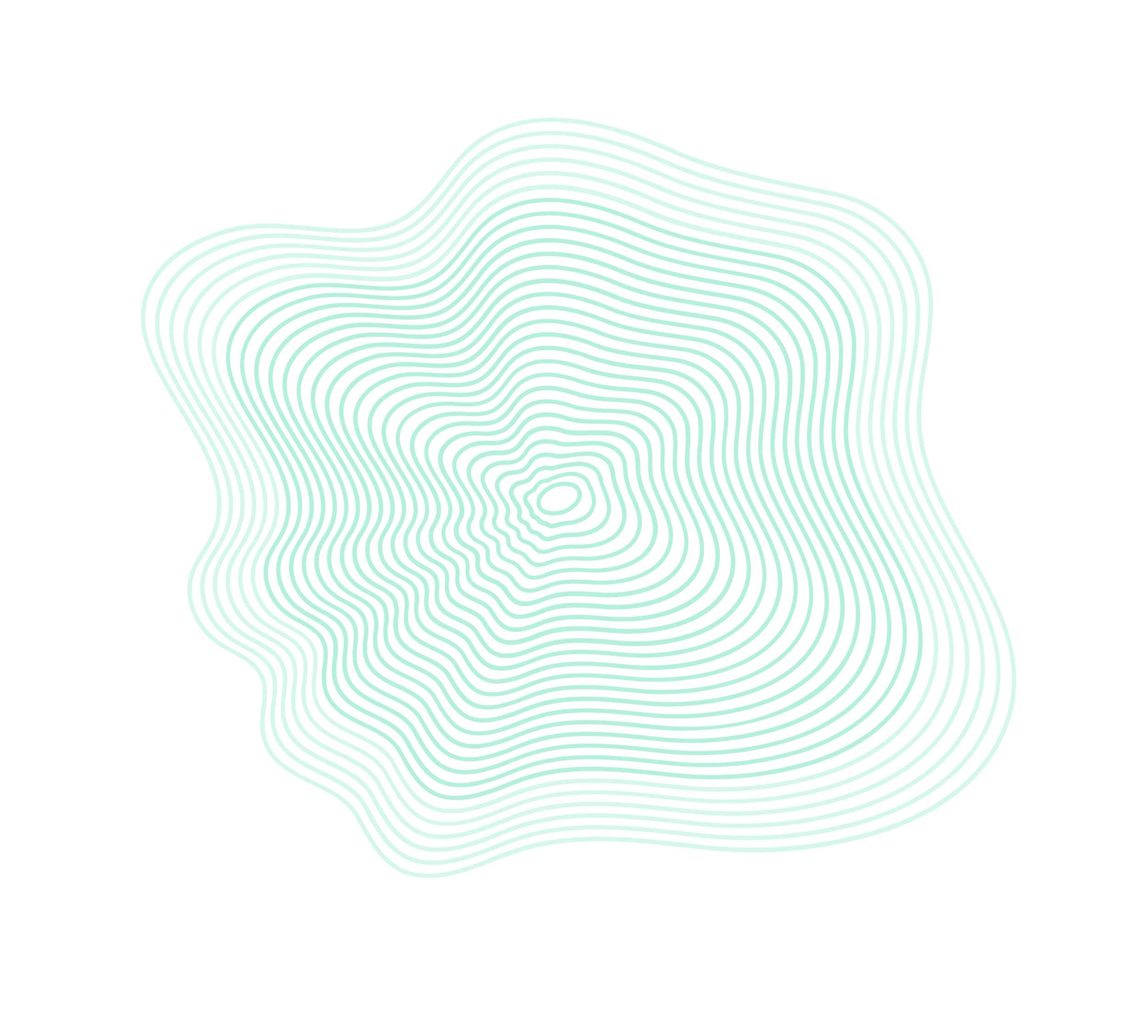 “For freedom, Christ set us free. Stand firm then and don’t submit again to a yoke of slavery” (Gal. 5:1).